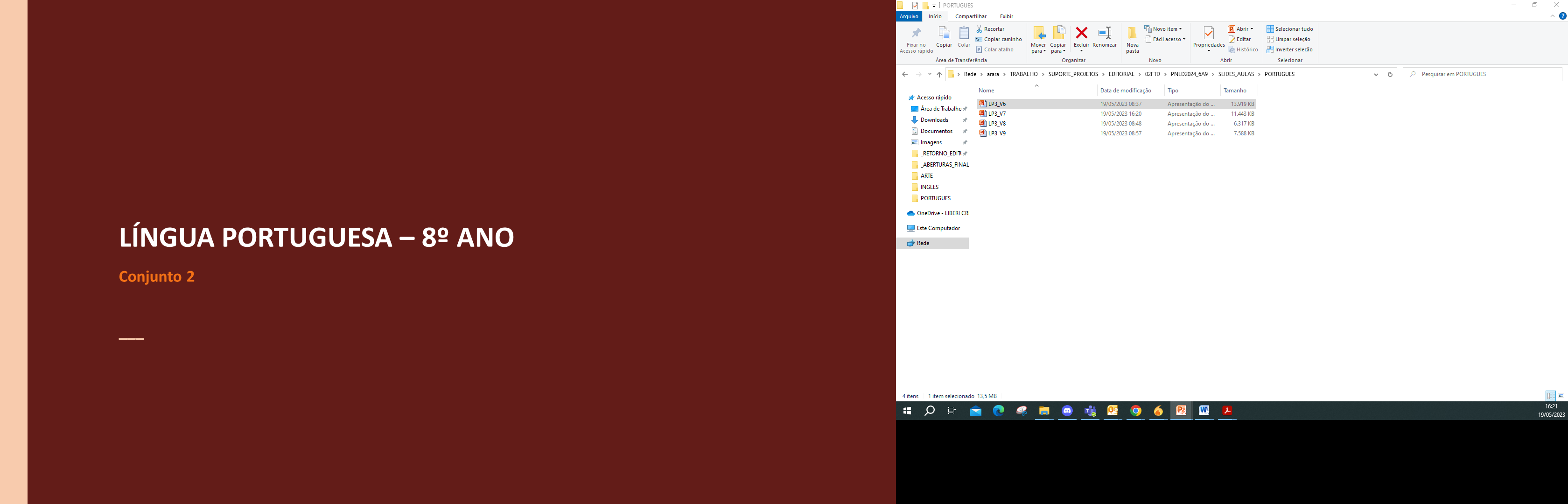 LÍNGUA PORTUGUESA – 8º ANO									 Conjunto 2
Unidade 4
2
LÍNGUA PORTUGUESA – 8º ANO									 Conjunto 2
Reportagem
3
LÍNGUA PORTUGUESA – 8º ANO									 Conjunto 2
Reportagem
Gênero do campo jornalístico geralmente veiculada em jornais e revistas, impressos ou digitais, além de sites, blogs e programas jornalísticos de televisão e de rádio. 
Tem como objetivo expor e analisar informações sobre determinado assunto ou acontecimento. 
Costuma apresentar a seguinte estrutura: título, linha fina, lide, intertítulos e corpo da reportagem. 
Depoimentos de especialistas no assunto e outros recursos podem contribuir para aprofundar o tema e conferir credibilidade às informações apresentadas.
4
LÍNGUA PORTUGUESA – 8º ANO									 Conjunto 2
Processo de formação de palavras: composição
Processo de formação de palavras em que duas ou mais palavras se unem para formar outra.

As palavras compostas podem ser ligadas por hífen, como quarta-feira, ou por um elemento de composição, como pé de moleque, ou, ainda, podem estar apenas unidas e justapostas, como passatempo.
5
LÍNGUA PORTUGUESA – 8º ANO									 Conjunto 2
Processo de formação de palavras: composição
6
LÍNGUA PORTUGUESA – 8º ANO									 Conjunto 2
Emprego do hífen em palavras compostas
7
LÍNGUA PORTUGUESA – 8º ANO									 Conjunto 2
Emprego do hífen em palavras compostas
8
LÍNGUA PORTUGUESA – 8º ANO									 Conjunto 2
Artigo de curiosidade científica
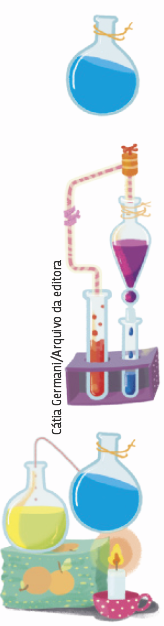 É um gênero que tem como objetivo expor ao leitor informações e curiosidades relacionadas a um determinado assunto ou descoberta científica ou, ainda, a uma pessoa relacionada à área das ciências. 
É escrito em um registro formal e pode apresentar marcas de subjetividade, mostrando algumas apreciações.
9
LÍNGUA PORTUGUESA – 8º ANO									 Conjunto 2
Emprego do hífen em palavras derivadas por prefixação
10
LÍNGUA PORTUGUESA – 8º ANO									 Conjunto 2
Emprego do hífen em palavras derivadas por prefixação
11